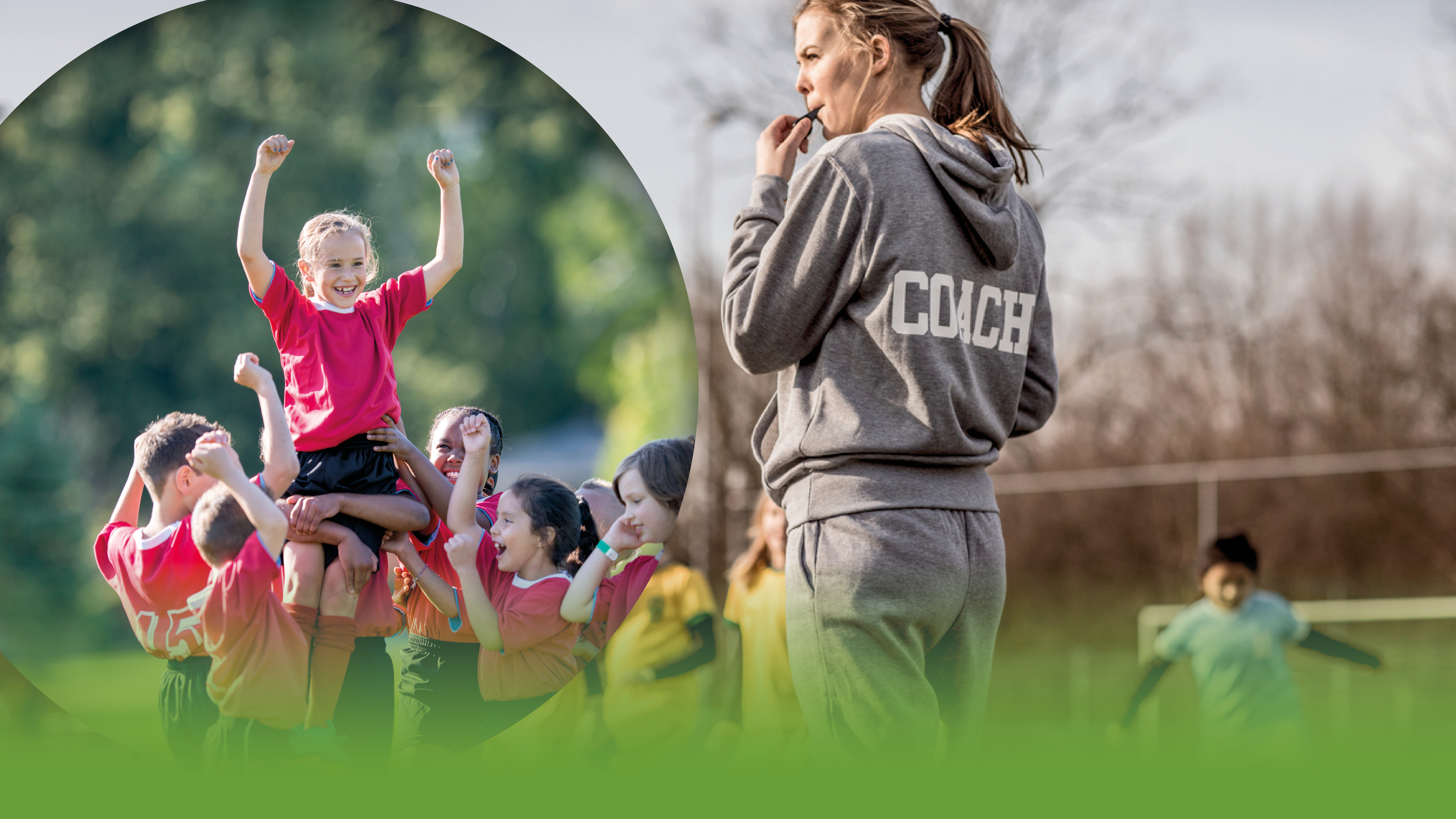 Your European coaching
adventure starts here
Erasmus+
Enriching lives, opening minds
Sport
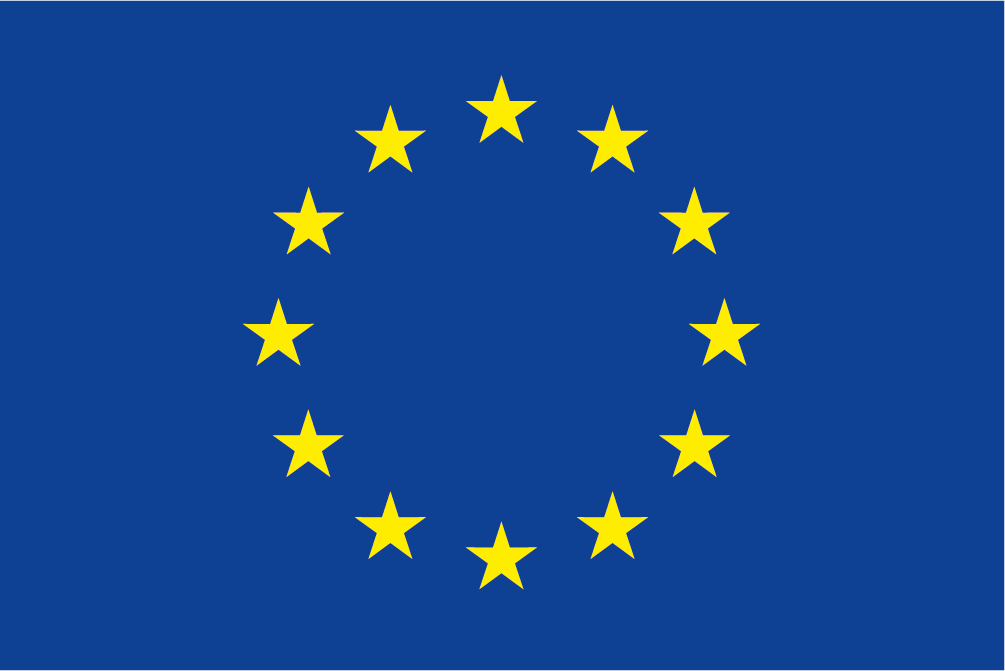 EUROPEAN UNION
ec.europa.eu/erasmus-plus
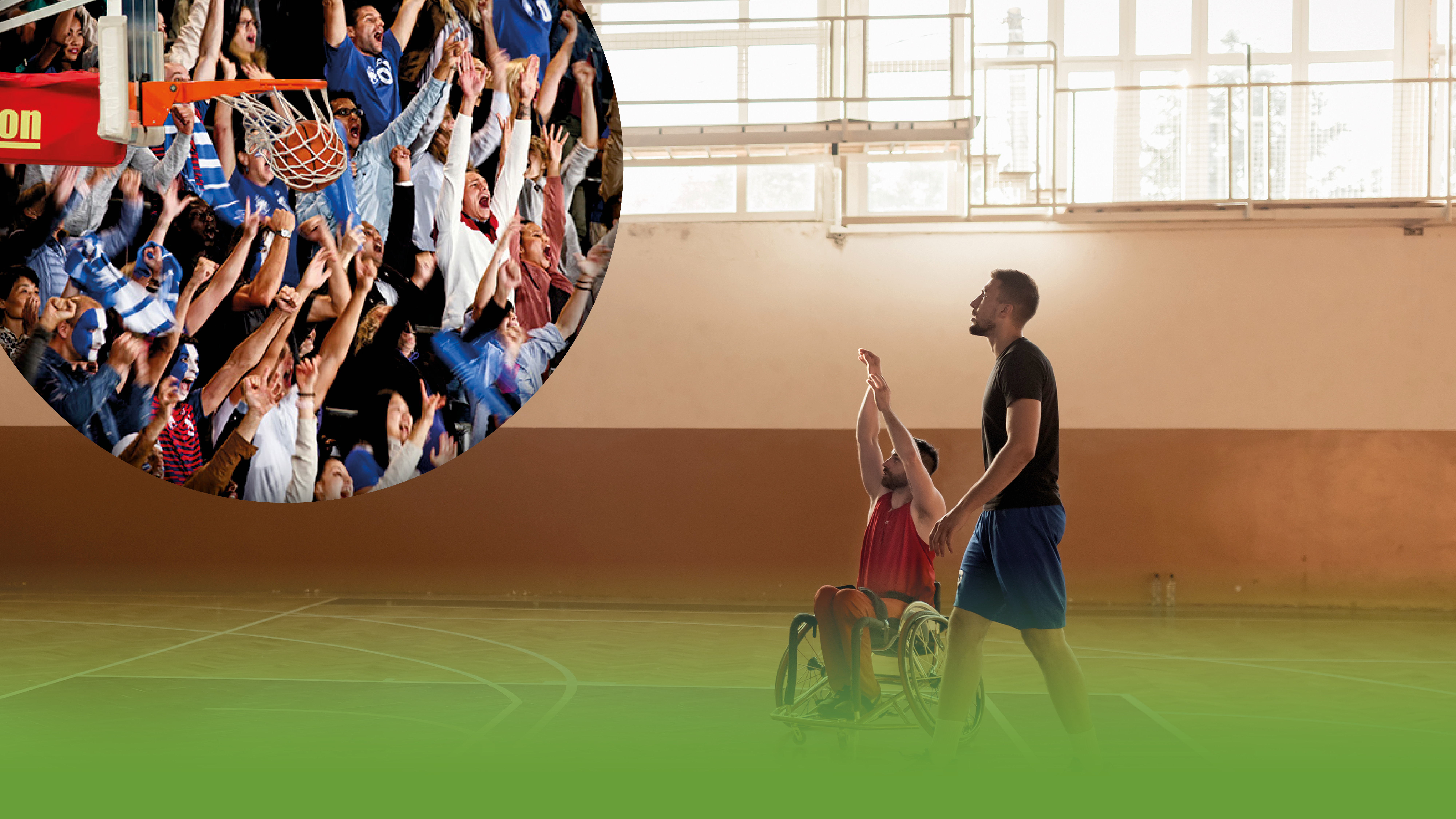 Your European coaching
adventure starts here
Erasmus+
Enriching lives, opening minds
Sport
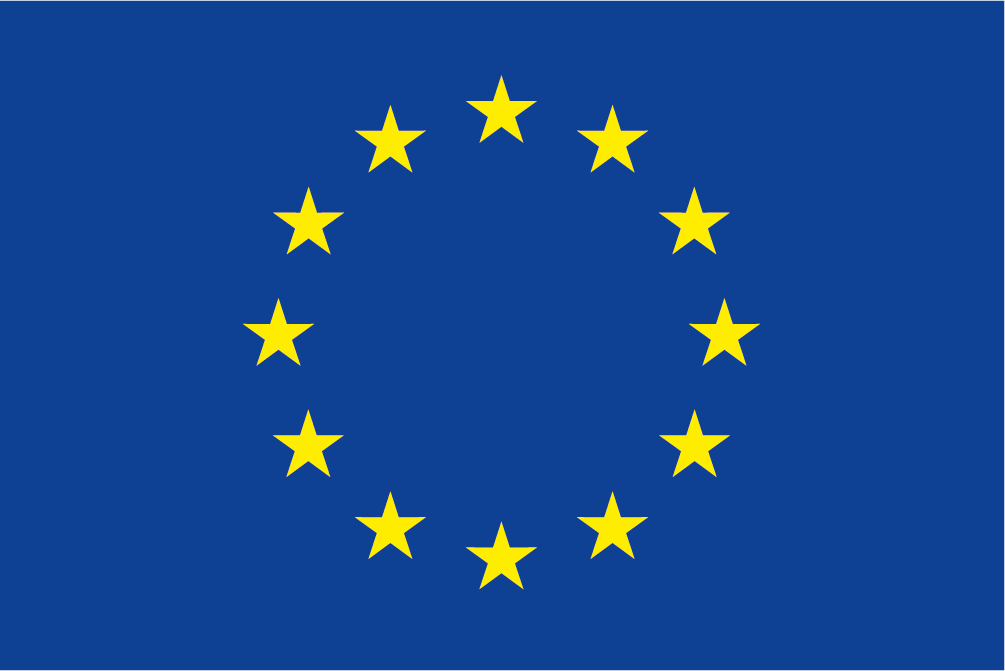 EUROPEAN UNION
ec.europa.eu/erasmus-plus